Considering “Charles”
Pictograms, Annotations, Reading Strategies, and Multimodal Responses
Essential Question
How do readers make sense of texts?
Lesson Objective
Understand multiple strategies that can be used to comprehend a story.
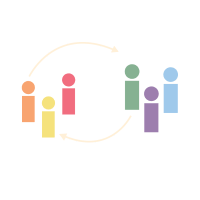 Mingle
On your paper, answer the following prompt:
     How do you make sense of what you read?
As the music plays, take your paper and walk around the room. 
When the music stops find a group and discuss your answer to the prompt.
[Speaker Notes: K20 Center. (n.d.).Mingle. Strategies. https://learn.k20center.ou.edu/strategy/53]
Pictograms
On your paper, answer the following prompt:
    What is a pictogram?
Use the same side of your paper that you used for the previous prompt.
Pictograms
"A vast, low-slung room with a ceiling that glittered with silver stars. A thousand floating candles illuminated it from above, and four long tables, groaning under the weight of glittering golden plates and goblets, stretched toward the far wall."
from Harry Potter and the Sorcerer’s Stone by J.K. Rowling
[Speaker Notes: Rowling, J. K. (1997). Harry Potter and the Sorcerer’s Stone. Bloomsbury.]
Pictograms
On the blank side of your paper, illustrate what went on in your mind as you read the excerpt. 
When you are done, share your illustration with your partner.
Be ready to share with the class.
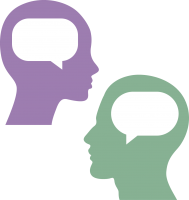 I Notice, I Wonder
With your partner, watch the videos in the playlist.
As you watch, take notes on your handout. There is a space to collect notes for each video.
Be ready to discuss with the class.
tinyurl.com/concharles
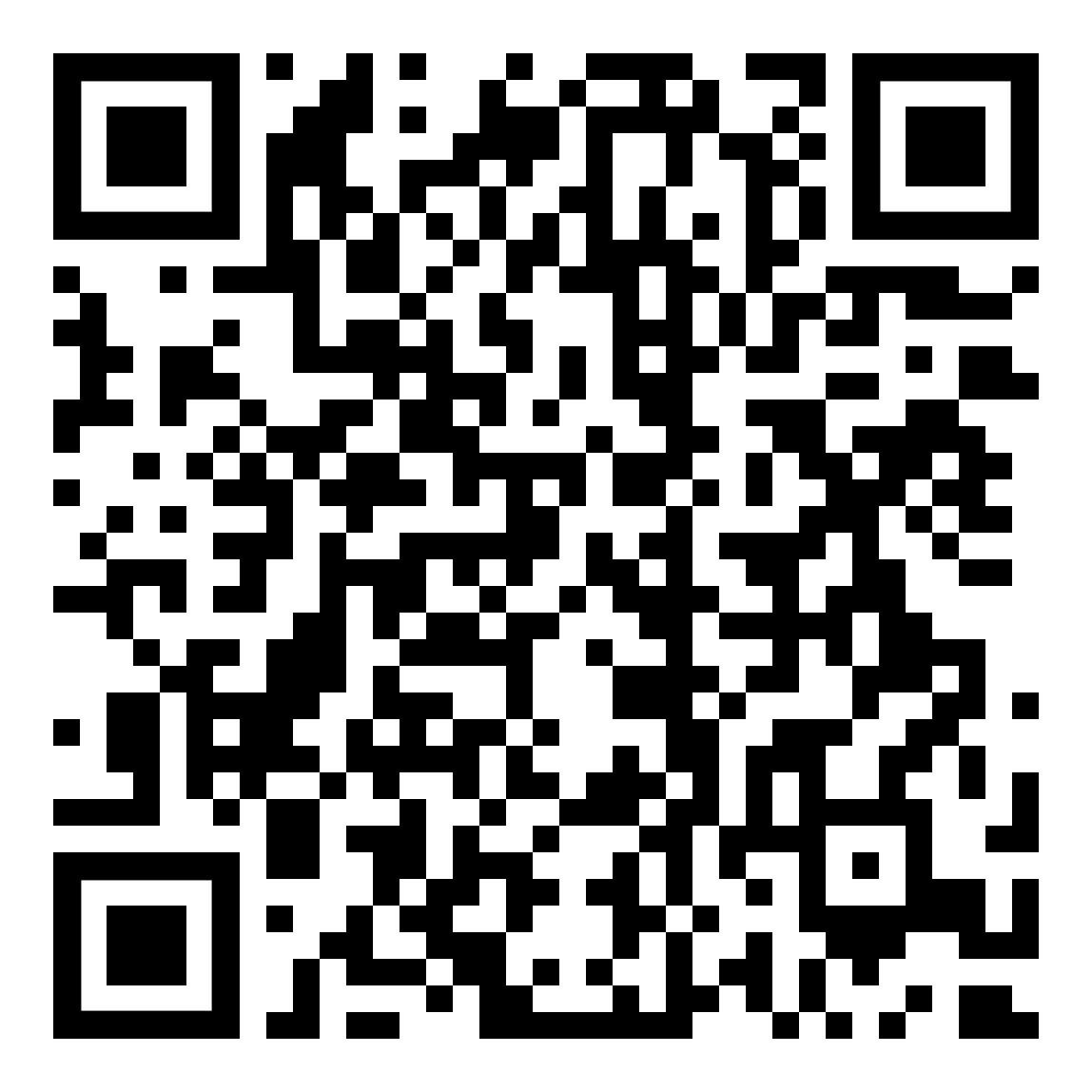 [Speaker Notes: K20 Center. (n.d.). I notice, I wonder. Strategies. https://learn.k20center.ou.edu/strategy/180
https://youtube.com/playlist?list=PLAF469SQhojEKgthLS7RlEmk91Slo8ldt&feature=shared]
Card Sort
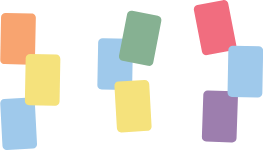 With your group, sort your cards by matching each strategy with the definition and picture that fits best.
Make sure your group is in agreement with each other before completing the activity.
[Speaker Notes: K20 Center. (n.d.). Card Sort. Strategies. https://learn.k20center.ou.edu/strategy/147]
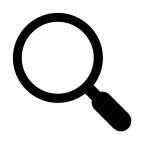 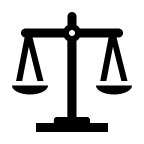 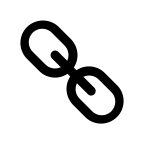 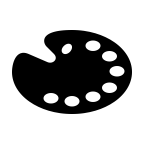 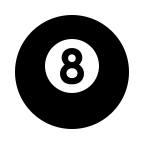 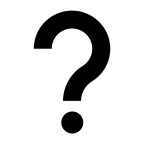 Charles by Shirley Jackson
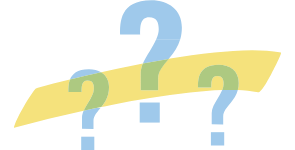 As you read “Charles” by Shirley Jackson, use your highlighter to mark any signposts you recognize. 
Take a moment to note any strategies you use while reading by drawing the symbol from the card sort  in the margins as well.
[Speaker Notes: K20 Center. (n.d.). Why-lighting. Strategies. https://learn.k20center.ou.edu/strategy/128]
Strategy Snapshot
Choose the four strategies that were most effective in helping you understand the story:
Clarifying
Evaluating
Connecting
Visualizing
Predicting
Questioning
In each box on your handout, write a statement that represents how you used the strategy, along with a picture that represents the strategy.